沒有如果  只有如此
成員
PPT    香瑩
朗讀   秉睿、柏辰
摘要   姿璇
心得   品璇
戲劇   佳穎、品璇、閔嘉、玉婷
大綱
文章朗讀
 
文章摘要

心得分享

戲劇表演

影片欣賞
對我來說，人生沒有如果，只有如此。我一直相信，一切都有最好的安排。生命中的大事小事，之所以會變成今日模樣，我想，總是其來有自。也許有時事過境遷後，我會對某些事情，某些決定感覺遺憾，或者不甘心：如果那時知道如何如何就好了！
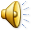 然而，說這話的時候，我們都忽略了，其實以那時的智慧與擁有的資源，可能我們所能夠做的最佳決策，也就是那樣了。但，事後我們常常忘了當時的心境，忘了當時的情境，用此刻的生命歷練去觀照當時，心裡難免有些不平與不解「唉，那時怎麼那麼傻呀！」
這種懊悔，不過是徒勞，不是千金難買早知道，而是－－人生沒有走過後來的萬水千山，那時的我們就是沒有本事看清楚生命風景的虛實與輕重。再活一次，再回到當年，我們會更聰明，更知道該做什麼選擇？未必吧。話說回來，如果人生打從一開始就萬事完美，我們一開始就做了最正確的決定，就不犯過錯不留憾恨，那，我們又何必再多活後來的歲月？
多活一時多一時改變，多活一日多一日智慧，這樣的人生豈不更有趣些？昨天的自己比今天差勁，在我看來，理所當然。既然人生不可能reset，主客觀情勢不變，我們再做一次決定，也不會更高明，那麼也許當年的我們就非得那麼愚蠢不可了。 Reset : 重來 重新
＜時光機器＞這部電影裡，人能夠回到過去，卻並不能改變已經發生的事情：
   深愛未婚妻的男主角想盡辦法，
   搶先在歹徒開槍前就迴避，然而，
   未婚妻還是死了，沒有死於槍殺，
   卻死於車禍，
   死於其他任何一種男主角防不勝防的意外。
所以，生命裡，”如果”這個問題是不存在的，只有如此，已經是如此這般的人生。而我相信，這樣的人生必然已經是在各種內在與外在條件下，我所能夠擁有的最佳人生了。
   作家珍妮特。溫特森（Jenette Winterson)說過一句很有意思的話：
   每當你作出一項重大選擇時，另一個自己就活在那個被你放棄的選擇裡。
沒有走的那條路，看來似乎更迷人；沒有去的那個地方，似乎更有看頭；最終沒有牽手的那個人，似乎更該是良人。之以會這麼執著地想，大概就是因為我們沒有把另一個自己從虛擬的「如果」中抽回來吧！
文章摘要
作者認為一切都有最好的安排，

可以不必為了之前所做的選擇而懊悔，

如果一開始就做最好的決定，

不犯任何過錯，

那又何必再活後來的歲月?
心得感想
人們可以不用為過去悔恨，

   畢竟也無法改變，那就坦然接受吧。

   或許過去所做的決定並不完美，

   但也就是因為這樣，

   我們才能成為了更成熟的自我。
生命裡 

  沒有「如果」這個問題  只有如此 ，

  這就是我能擁有的最佳人生了，

  既然過去假設如果沒有用， 

   那就對未來多一分期待吧 !
戲劇時間
後 悔 莫 及
早知如此
何必當初
FIFTY PEOPLE ONE QUESTION 各国街头访问 - 如果人生可以重来，你最想改变什么？.mp4
https://www.youtube.com/watch?v=Fzcrt44DKZ4